Predetermined Motion Time Systems
Sections:
Overview of Predetermined Motion Time Systems – part 1
Methods-Time Measurement – part 2
Maynard Operation Sequence Technique
Predetermined Motion Time Systems
Methods-Time Measurement
Methods-Time Measurement
MTM is used to:
analyze method for performing a given task
set a time standard for the task
Definition:
“Procedure which analyzes any manual operation or method into the basic motions required to perform it and assigns to each motion a predetermined time standard which is determined by the nature of the motion and the conditions under which it is made”
Methods-Time Measurement
Methods-Time Measurement
MTM versions:
MTM is family of PMT systems
MTM-1
original MTM
first-level PMTS upon which all of the other MTM systems are based
MTM is a family of products available through the MTM Association in Des Plaines, Illinois
[Speaker Notes: Web site can be accessed at www.mtm.org]
MTM-1
MTM basic motions
Operates at BME level in pyramidal structure of work
Most MTM-1 BME’s involve hand and arm movements
Also: BME’s for eye, leg, foot, and body actions
Many BME’s correspond to original therbligs developed by Frank Gilbreth
However, changes include:
Adjustments to conform to needs of MTM
Adding new elements not included in original therbligs
Methods-Time Measurement
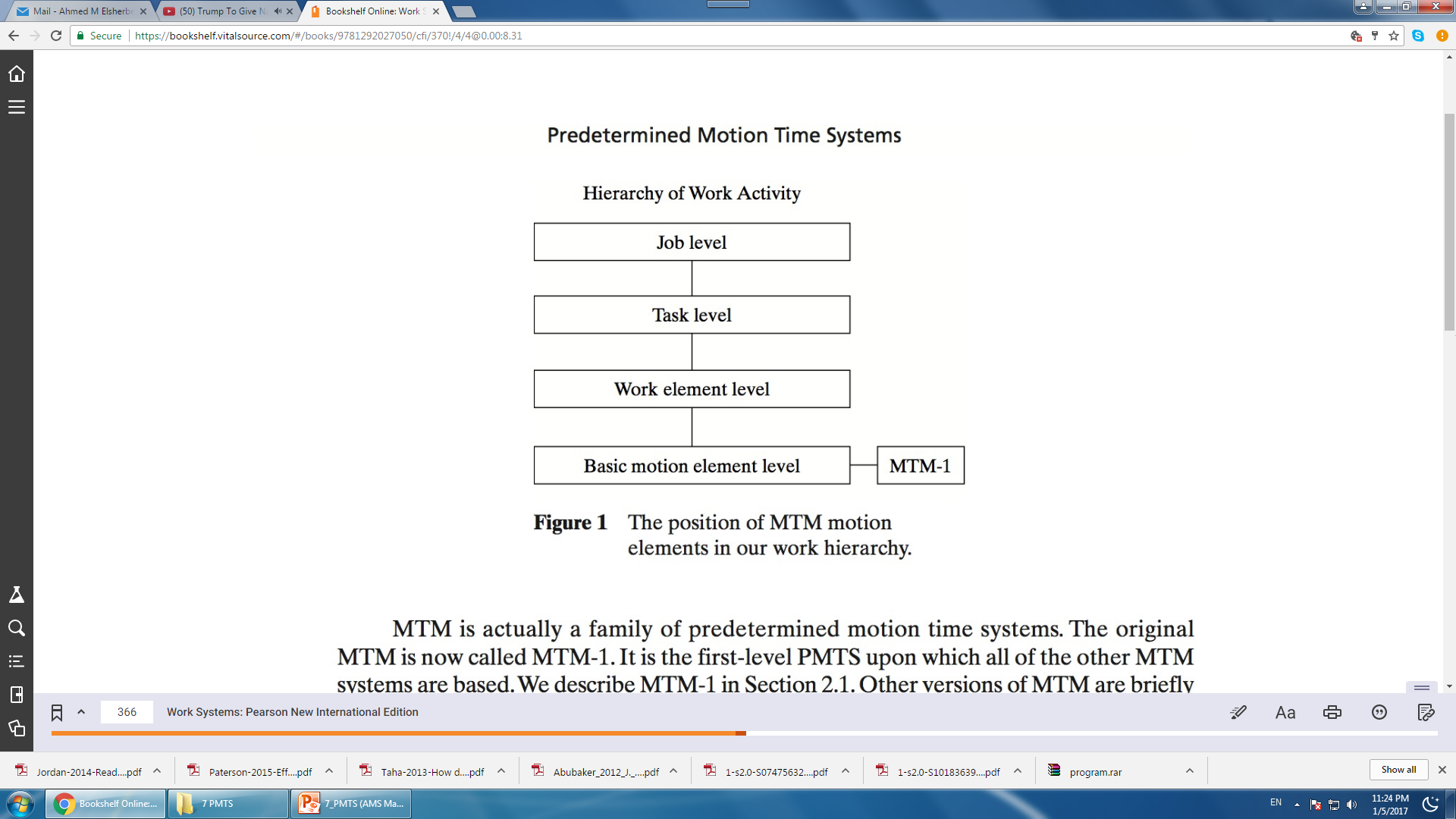 MTM-1
[Speaker Notes: * time per frame of motion picture film]
MTM-1
Table 3: defines the MTM-1 motion elements
Table 4: tabulation of time values*
Steps for MTM:
Step 1: analyst describes task in terms of these BME’s
taking note of:
work variables that influence element time
accounting for simultaneous right-hand and left-hand motions
internal elements when task involves operation of machine, etc.
[Speaker Notes: * Table 3 and Table 4 are available on the course website]
MTM-1
[Speaker Notes: * Solve example: find TMU for M6B10 (see table 3, pg. 367)]
Other MTM Systems
[Speaker Notes: MTM Web site: www.mtm.org]
Other MTM Systems
MTM-2 – Second-level PMTS in which basic motion elements are combined into motion aggregates
GET – combines Reach and Grasp
PUT – combines Move and Position

MTM-3 – Third-level PMTS which has four motion categories
Handle
Transport
Step and foot motions
Bend and arise
Other MTM Systems
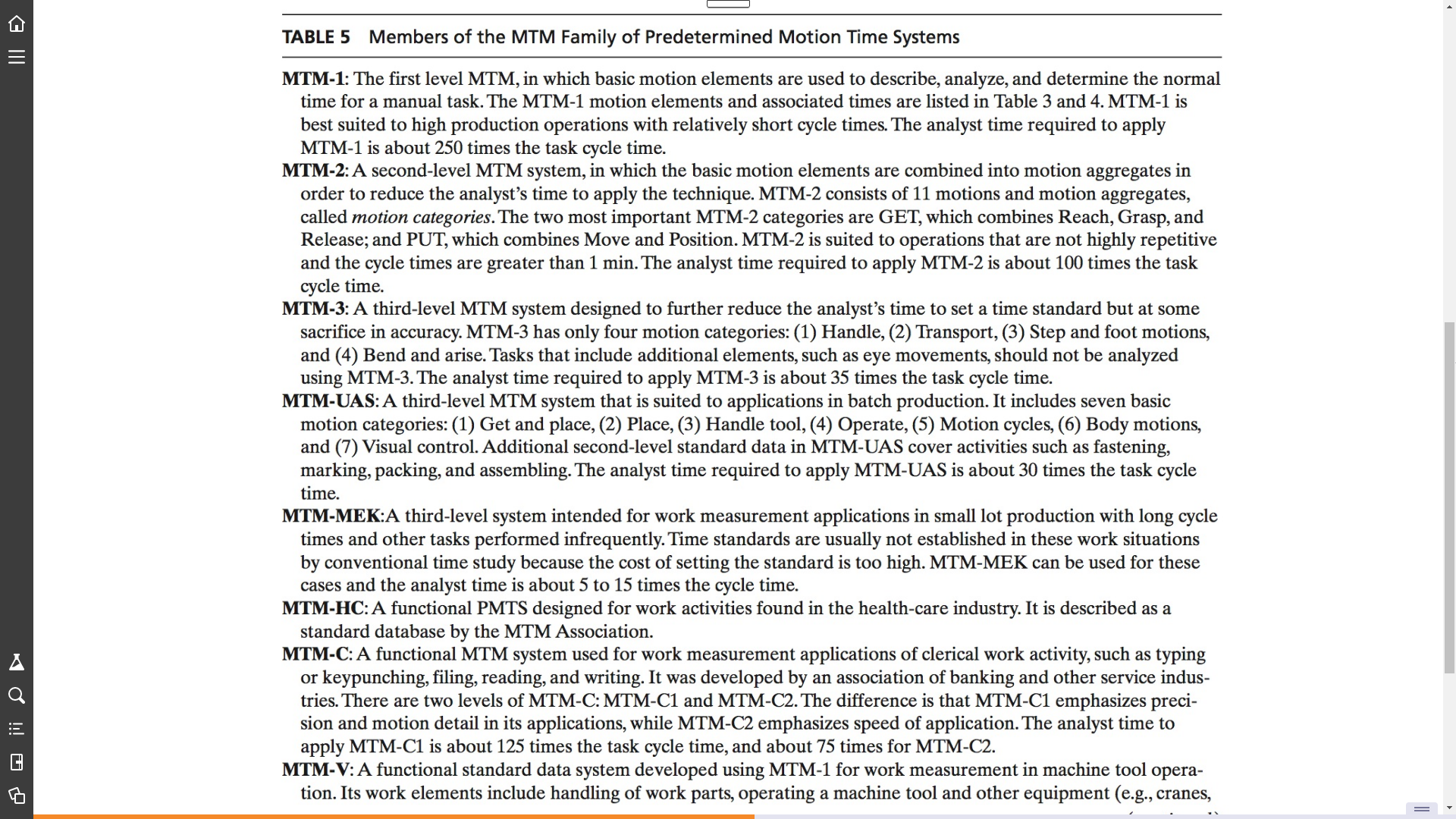 Other MTM Systems
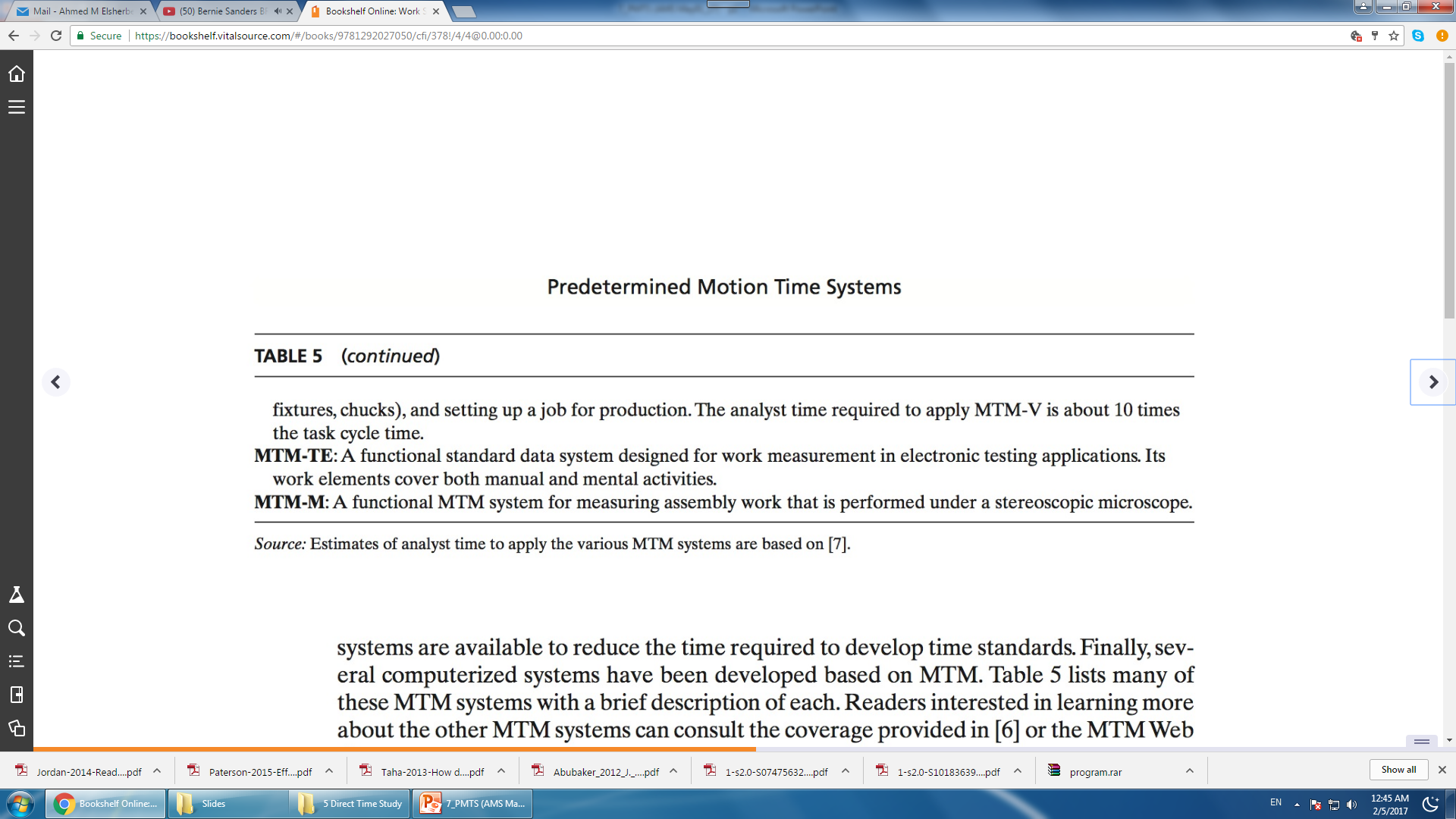 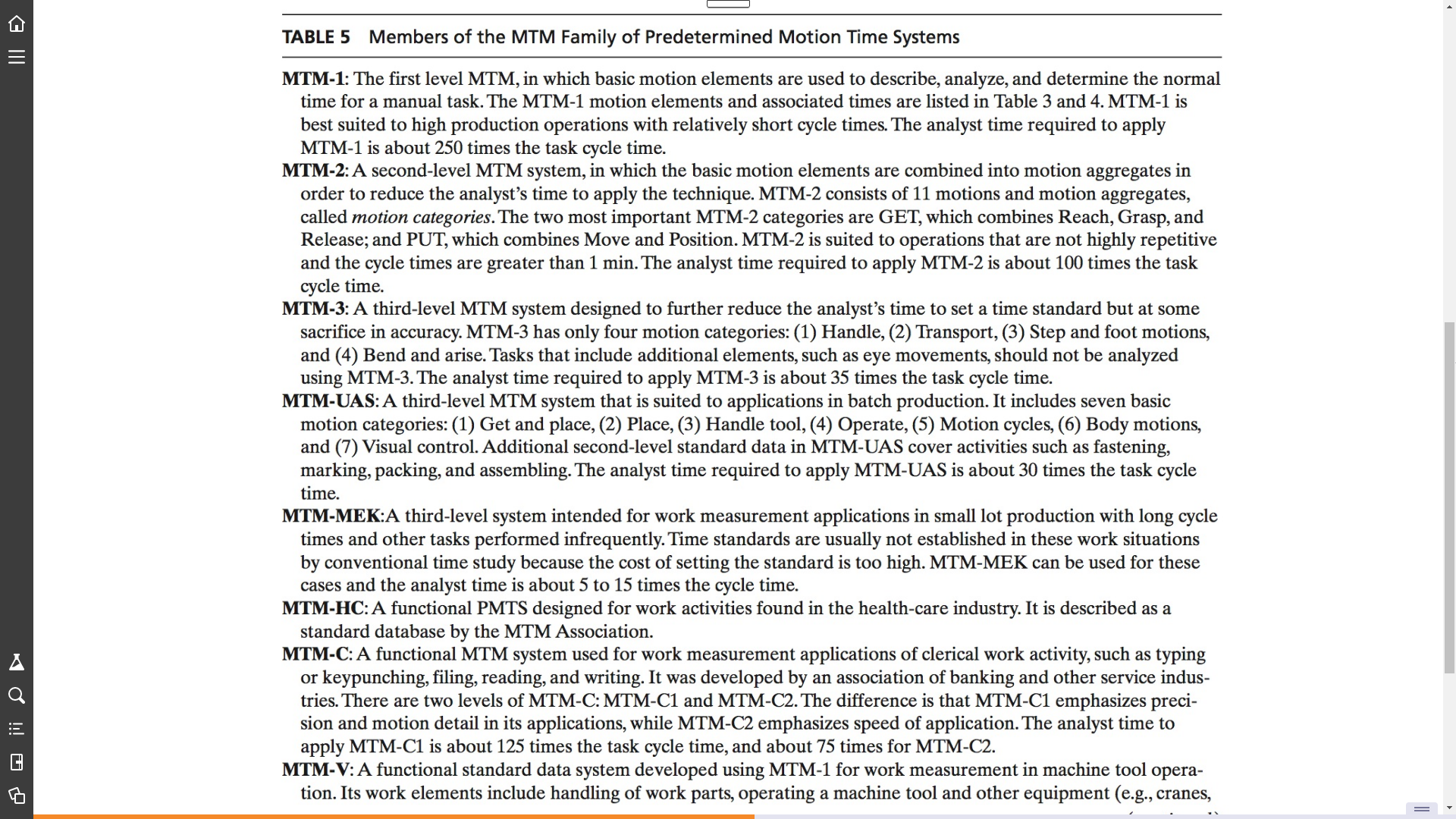 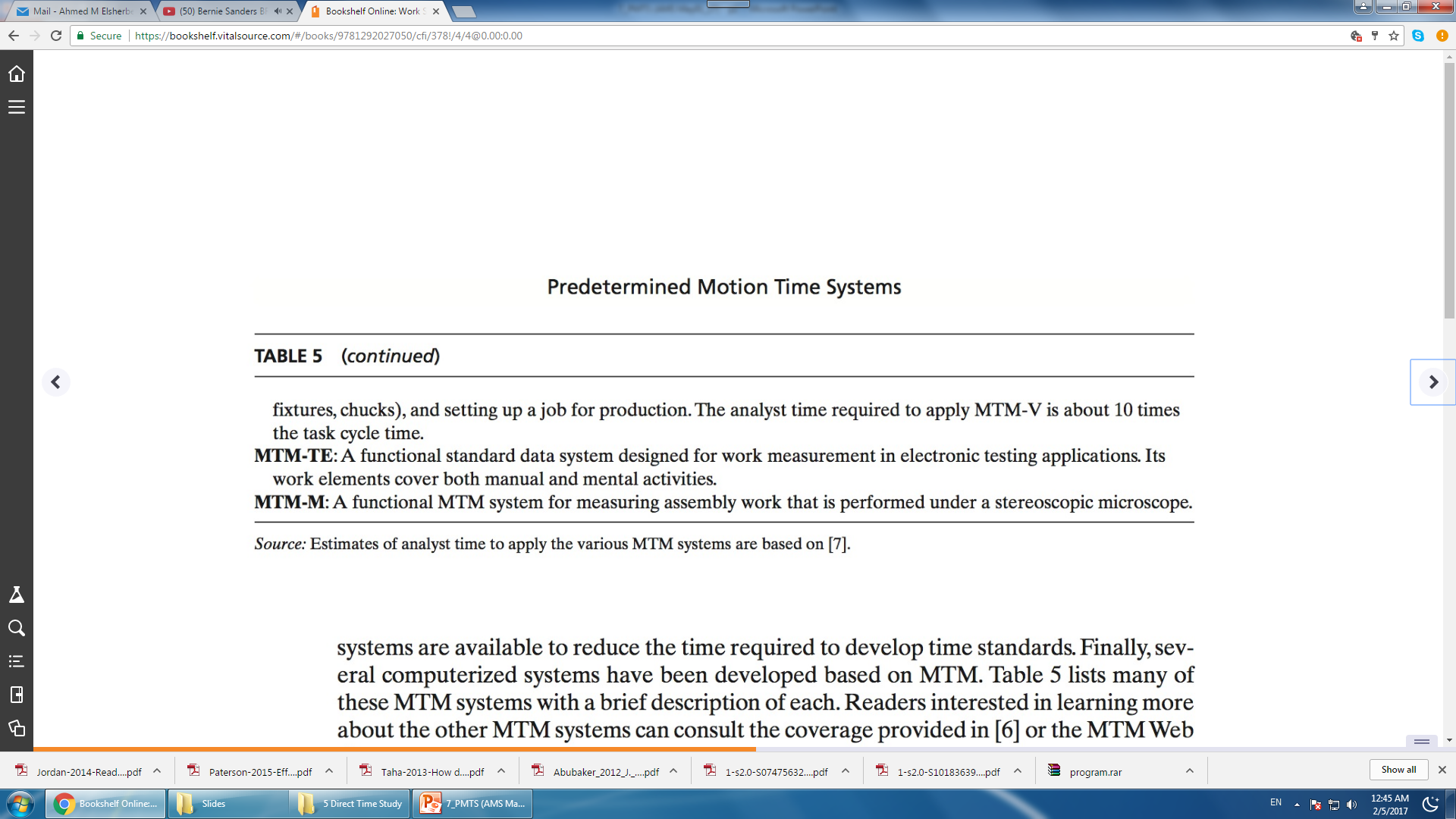